QBO Changes in CMIP6 Climate Projections
N Butchart, JA Anstey, Y Kawatani, SM Osprey, JR Richter, T Wu (2020): JGR Atmospheres: https://doi.org/10. 1029/2019GL086903
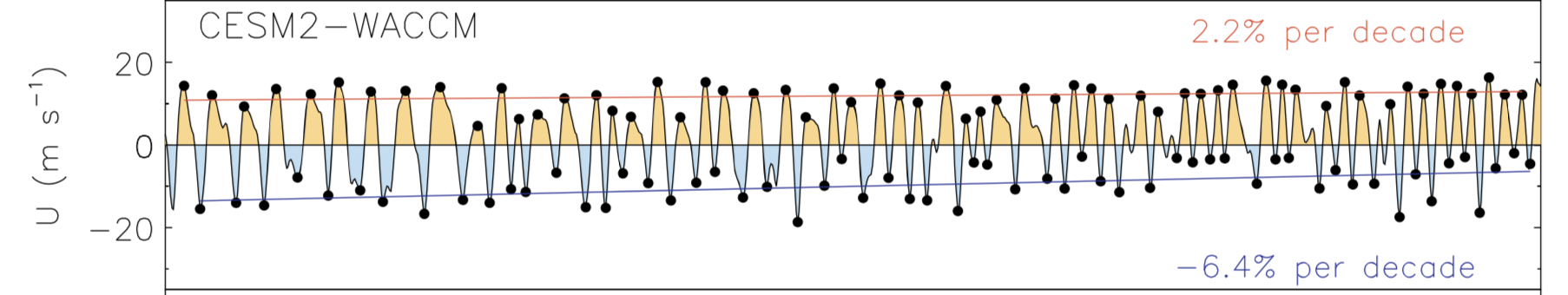 OBJECTIVE
To evaluate potential changes in the QBO in CMIP6 models in future climate
APPROACH
We examined SSP370 and SSP585 simulations carried out with CMIP6 models.
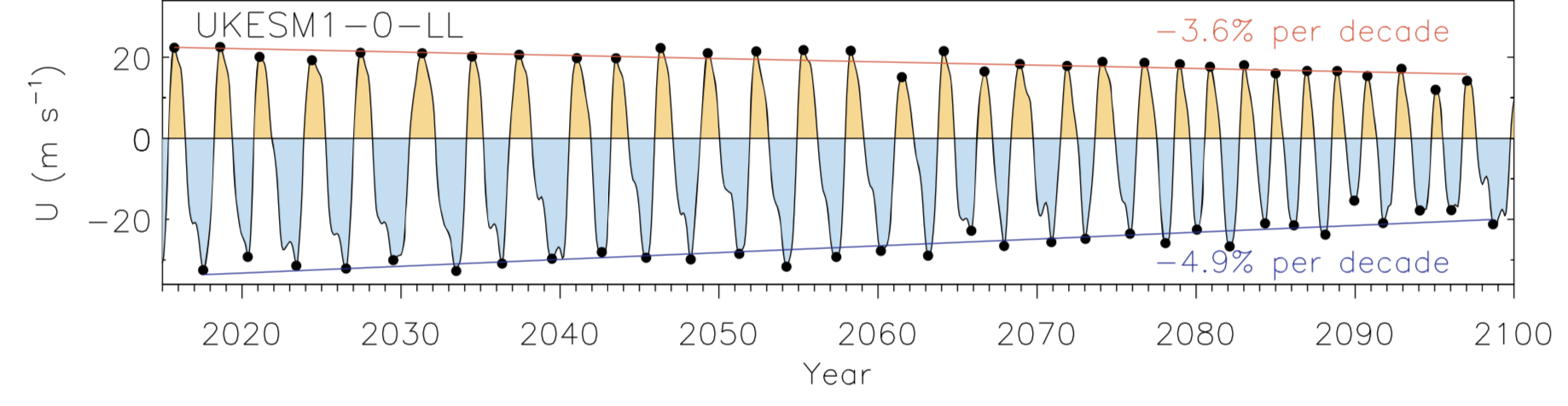 IMPACT
We find that the changing climate is projected to weaken the QBO by ~ 6% in the SSP585 scenario. Under warming scenarios QBO periods is projected to shorten in 7 of the 10 CMIP6 models with realistic QBOs
For SSP585 scenario: 5-month running-mean zonal and monthly mean eastward wind averaged 5◦ S to 5◦ N at 20 hPa. Black dots indicate the eastward and westward maximum of each QBO cycle defined by the transitions from westward to eastward winds. Red/blue annotations indicate amplitude change per decade.